Year 1 Food technology (Making a fruit kebab)
Vocabulary

Taste
Berry,
 Flavour
Healthy 
 Sugar 
Vegetables,
Prepare,
What I should know.
• Different fruits taste different
• Different foods have different textures.
• Different people have different preferences.
• Developed some cutting skills.
Knowledge
Design
Consider others preferences.
Consider how to present effectively
Making
how to use techniques such as cutting, peeling and grating.
How to prepare food thinking of hygene.
Understand food is grown and where it comes from.
Evaluate
Assess the outcome of their work
DT Skills

Designing
• Generate initial ideas and simple design criteria through talking and using own experiences.  

Making
• Select from and use a range of tools and equipment to perform practical tasks such as cutting .
• Select from and use a range of food types.

Evaluating
• Explore and evaluate a range of tastes.
• Evaluate their ideas throughout and their products against original criteria.

Technical knowledge and understanding
• Explore and use cutting implements.
• Distinguish between sweet and sour.
• Know and use some technical vocabulary relevant to the project.
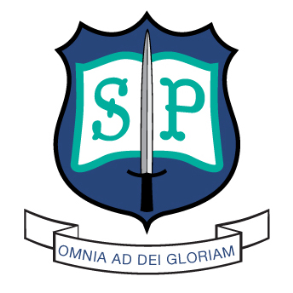